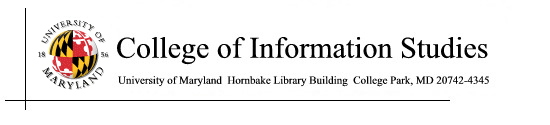 Surveillance
Session 41
INST 346
Technologies, Infrastructure and Architecture
Task for Today
Goal: Determine what changes, if any, should be made to Section 702 of FISA
Work from the law as it was in July 2014

Method: Craft a specific proposal, with a strong rationale, and then debate your proposal with a team that has a different view.
Teams
Two types of teams:

Much better protection for privacy is required than FISA Section 702 presently provides, and that can be done while adequately protecting security.

Substantially reducing the scope of the surveillance allowed by Section 702 would create security risks that are not well balanced with the privacy benefits that would result.
Schedule
1:00-1:05 Overview, pair up
1:05-1:10 Work in pairs to develop points
Legislative goals, rationale
1:10-1:20 Meet with another pair on same side
Compare and refine ideas
1:20-1:30 Private Practice Debate
Two teams of 4, 4 minutes per side
1:30-1:40 Public Debate
Two 4-person teams I choose
1 pro, 1 con, 5 minutes per side
1:40-1:50 Analysis Team 11
Ground Rules
Everyone must balance privacy and security

Your legislative goals must reflect the reality of the way the Internet actually works, and ways that the people who use the network actually work